НАСИЉЕ У ШКОЛИ – ПОСТУПАЊЕ ШКОЛЕ
КОРАЦИ У ПОСТУПАЊУ
КОРАЦИ У ПОСТУПАЊУ

Заустављање насиља и злостављања и смиривање учесника је обавеза свих запослених у установи, а нарочито најближе присутног 
 запосленог и дежурног наставника
2.Утврдити ко је вршио насиље, а ко је трпео насиље
3. Корак у поступању зависи од тога ко је вршио насиље, а ко је трпео насиље. 
4.Ко и како треба да поступа
5.Вредновање- Праћење ефеката предузетих мера и активности
4. Корак у поступању – Ко и како треба да интервенише?
Врста интервенције
Одељенски старешина у сарадњи са:

одељењем
родитељима и ученика који је вршио и ученика који је трпео насиље
Ко треба да реши проблем насиља првог нивоа?
Ко интервенише на првом нивоу?
Појачан васпитни рад са:

Одељенском заједницом,
Групом ученика,
Индивидуално,
Саветодавни рад са родитељима
КО  ИНТЕРВЕНИШЕ НА ДРУГОМ НИВОУ НАСИЉА?
Одељенски старешина
Родитељи (обавезно учешће)
У решавање проблема укључују се и: педагог, психолог, Тим за заштиту од насиља,  директор.
Врста интервенције
Појачан васпитни рад са: - учеником, - групом ученика,  - одељенском заједницом
Инструктивни рад са родитељима
Израда оперативног плана заштите
! Насиље другог нивоа и поновљено насиље првог нивоа третирају се као лакша повреда обавеза.
Уколико појачан васпитни рад није делотворан, директор покреће васпитно-дисциплински поступак и изриче меру, у складу са Законом.
Ко интервенише на трећем нивоу насиља?
Поступак води директор са Тимом, 
уз обавезно учешће родитеља
Врста интервенције
Обавештавање родитеља и предузимање хитних акција по потреби:

Пружање прве помоћи, обезбеђивање лекарске помоћи обавља се одмах након заустављања насиља и злостављања. Уколико родитељ није доступан или његово обавештавање није у најбољем интересу детета и ученика установа одмах обавештава центар за социјални рад.

Директор мора да поднесе пријаву полицији и Центру за социјални рад и да обавести надлежну Школску управу у року од 24 сата од инцидента.
Предложене мере заштите за трећи ниво насиља
Обавезно васпитни рад примерен потребама ученика;
Обавезно покретање в-д поступка и изрицање мере, у складу са Законом.
Израда оперативног плана заштите
Сарадња и усклађивање активности са организацијом или службом која је ангажована.
У поступак су укључени: ОС, родитељи, дежурни наставник, предметни наставник, ППС, директор, Здравствени центар, ЦСР, МУП, ШУ.
5.корак је ВРЕДНОВАЊЕ – Праћење ефеката предузетих мера и активности


КО ПРАТИ ЕФЕКТЕ ПРЕДУЗЕТИХ МЕРА?
ОС, Тим за заштиту, психолог, педагог
 
ШТА СЕ ПРАТИ?
Понашање ученика које је трпело и које је извршило насиље и злостављање
Понашање ученика који су индиректно били укључени (сведоци)
Укљученост родитеља
Укљученост других надлежних органа
 
СА КОЈИМ ЦИЉЕМ?
Провере успешности предузетих активности, даљег планирања заштите, предузимања других активности.
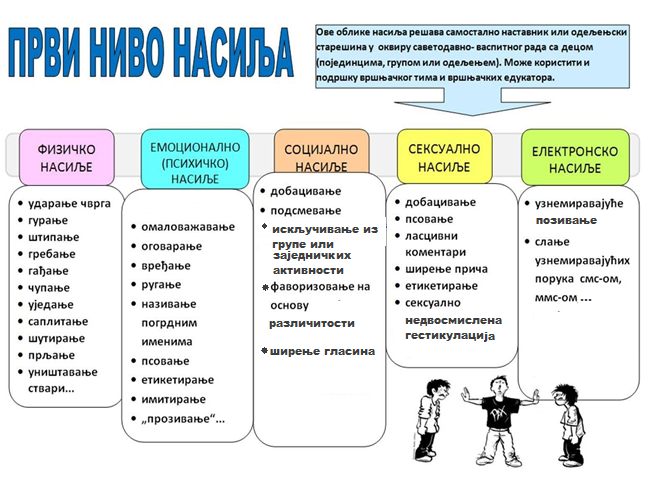 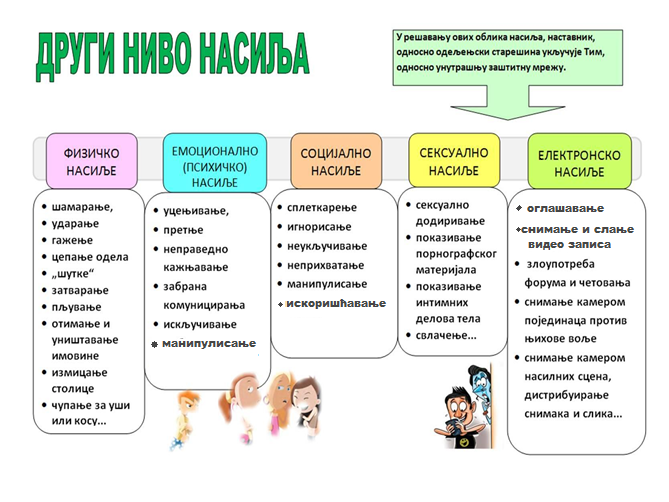 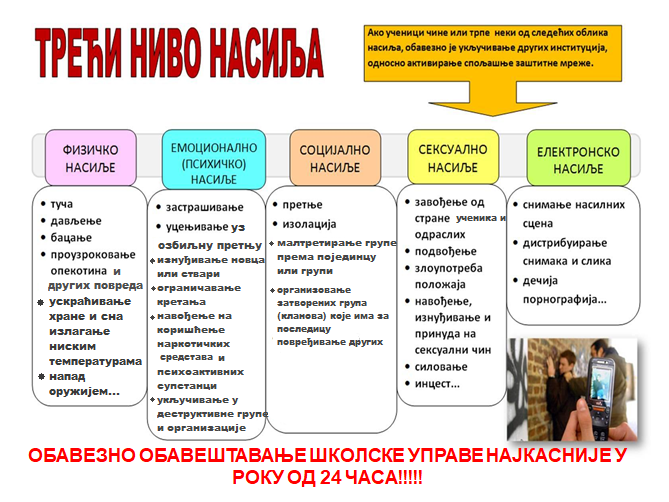 НАСИЉЕ